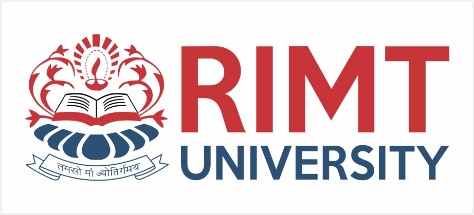 Operating System/ BTCS-2401
Course Name: B.Tech CSESemester: 4th
Prepared by: Er. Jasdeep Singh
1
education for life                              www.rimt.ac.in
Department of Computer Science & Engineering
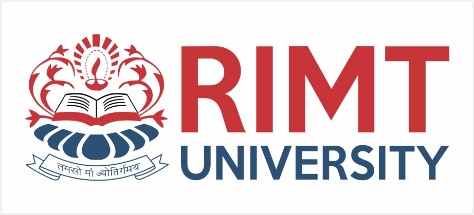 Topic 19th : File-System Interface
1/3/2013
RIMT-IET
2
education for life                              www.rimt.ac.in
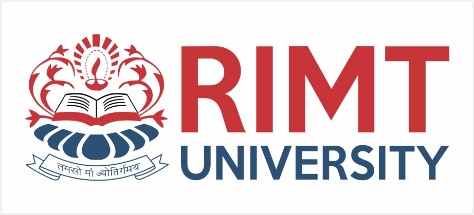 Topics To Be Covered
Free-Space Management 
Efficiency and Performance
Recovery
NFS
Example: WAFL File System
1/3/2013
RIMT-IET
3
education for life                              www.rimt.ac.in
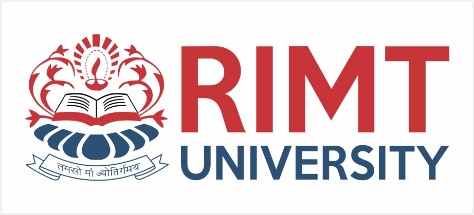 Free-Space Management
File system maintains free space list to track available blocks/clusters
(Using term “block” for simplicity)Bit vector or bit map  (n blocks)
0
1
2
n-1
…
1  block[i] free
0   block[i] occupied

bit[i] =
Block number calculation
(number of bits per word) *
(number of 0-value words) +
offset of first 1 bit
CPUs have instructions to return offset within word of first “1” bit
1/3/2013
RIMT-IET
4
education for life                              www.rimt.ac.in
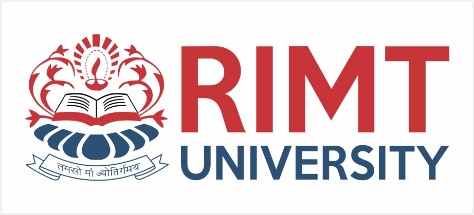 Linked Free Space List on Disk
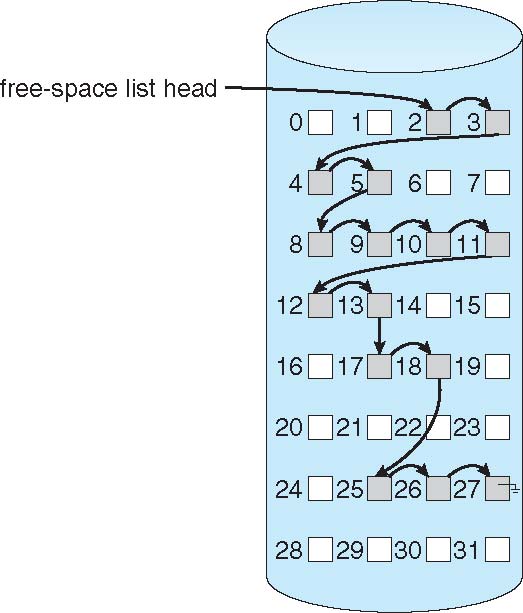 1/3/2013
RIMT-IET
5
education for life                              www.rimt.ac.in
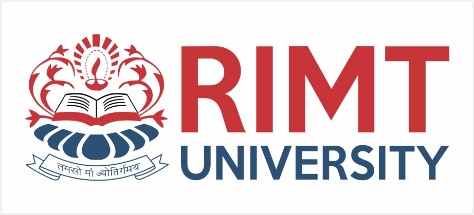 Free-Space Management (Cont.)
Grouping 
Modify linked list to store address of next n-1 free blocks in first free block, plus a pointer to next block that contains free-block-pointers (like this one)

Counting
Because space is frequently contiguously used and freed,  with contiguous-allocation allocation, extents, or clustering
Keep address of first free block and count of following free blocks
Free space list then has entries containing addresses and counts
1/3/2013
RIMT-IET
6
education for life                              www.rimt.ac.in
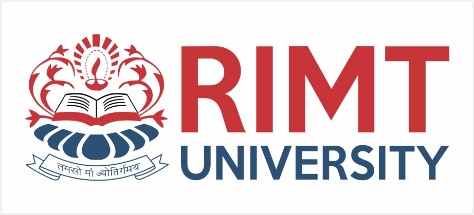 Efficiency and Performance
Efficiency dependent on:
Disk allocation and directory algorithms
Types of data kept in file’s directory entry
Pre-allocation or as-needed allocation of metadata structures
Fixed-size or varying-size data structures
1/3/2013
RIMT-IET
7
education for life                              www.rimt.ac.in
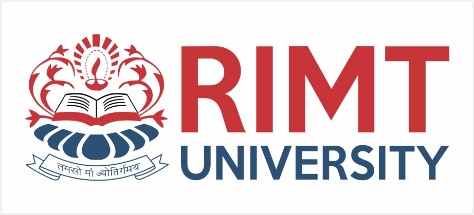 Page Cache
A page cache caches pages rather than disk blocks using virtual memory techniques and addresses

Memory-mapped I/O uses a page cache

Routine I/O through the file system uses the buffer (disk) cache

This leads to the following figure
1/3/2013
RIMT-IET
8
education for life                              www.rimt.ac.in
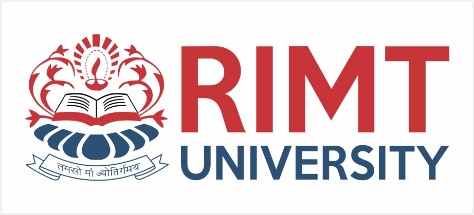 I/O Without a Unified Buffer Cache
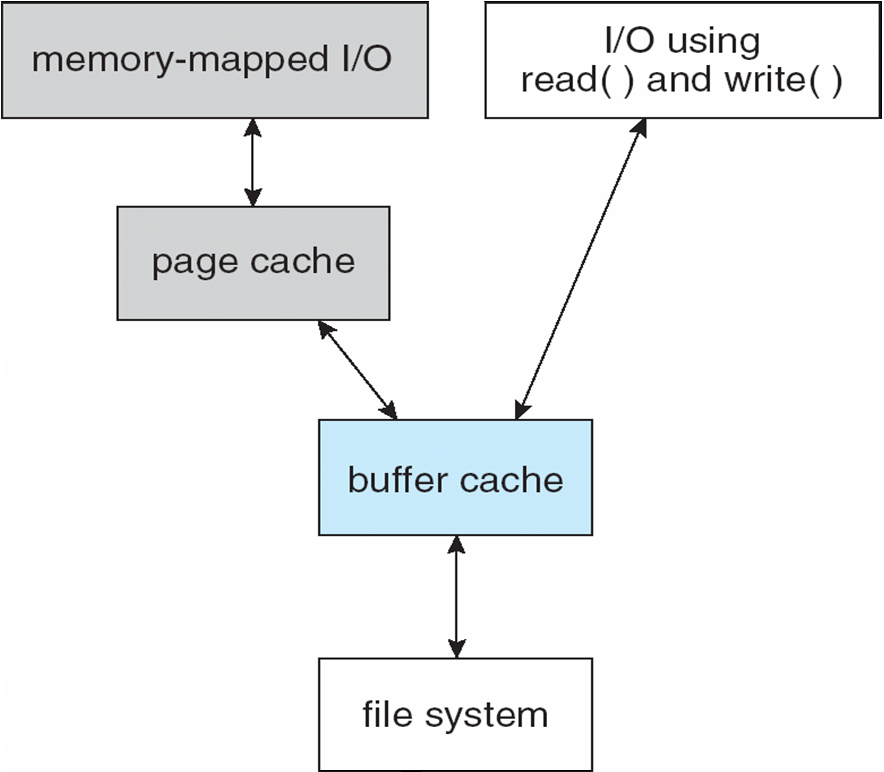 1/3/2013
RIMT-IET
9
education for life                              www.rimt.ac.in
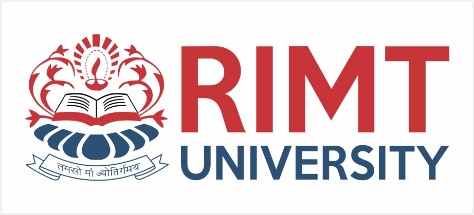 Unified Buffer Cache
A unified buffer cache uses the same page cache to cache both memory-mapped pages and ordinary file system I/O to avoid double caching

But which caches get priority, and what replacement algorithms to use?
1/3/2013
RIMT-IET
10
education for life                              www.rimt.ac.in
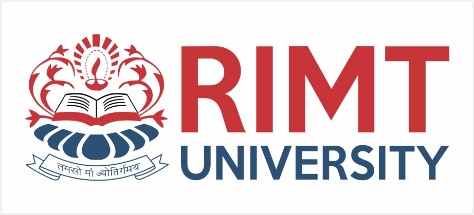 I/O Using a Unified Buffer Cache
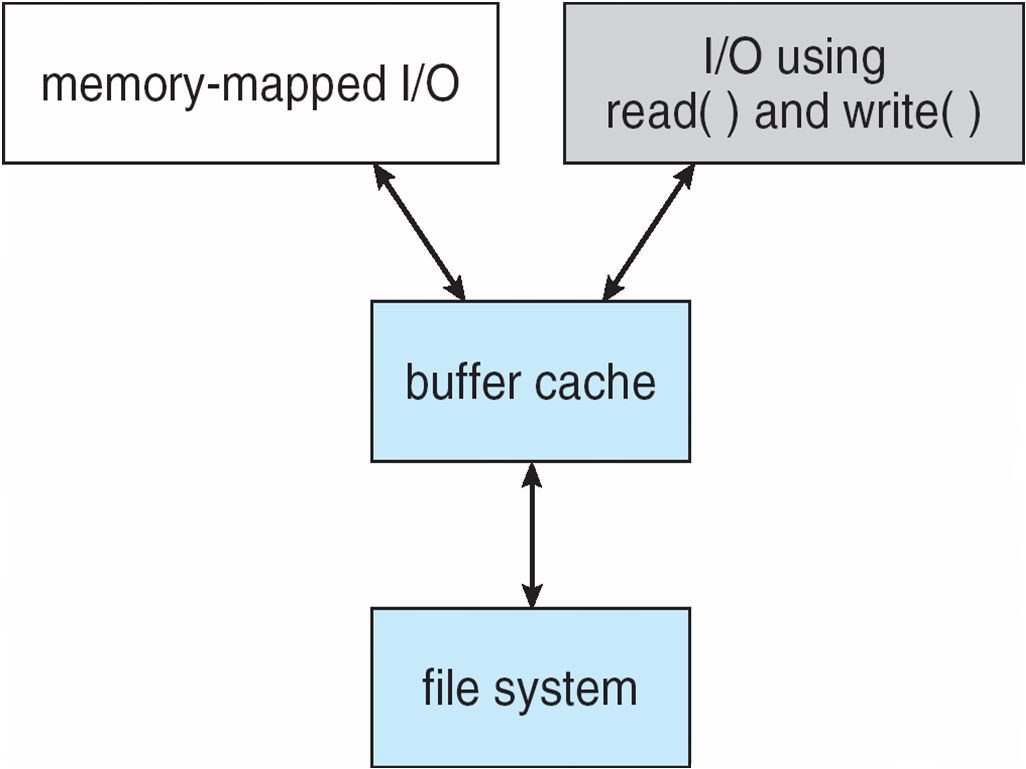 1/3/2013
RIMT-IET
11
education for life                              www.rimt.ac.in
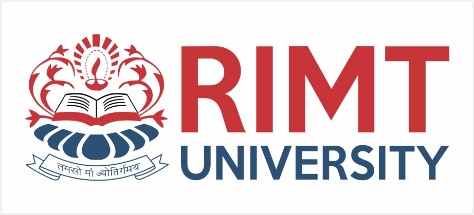 Recovery
Consistency checking – compares data in directory structure with data blocks on disk, and tries to fix inconsistencies
Can be slow and sometimes fails
Use system programs to back up data from disk to another storage device (magnetic tape, other magnetic disk, optical)
Recover lost file or disk by restoring data from backup
1/3/2013
RIMT-IET
12
education for life                              www.rimt.ac.in
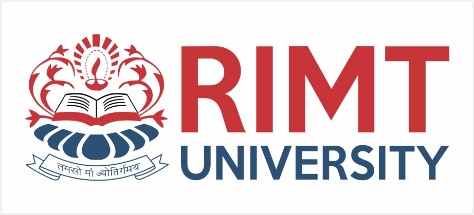 Log Structured File Systems
Log structured (or journaling) file systems record each metadata update to the file system as a transaction
All transactions are written to a log
 A transaction is considered committed once it is written to the log (sequentially)
Sometimes to a separate device or section of disk
However, the file system may not yet be updated
The transactions in the log are asynchronously written to the file system structures
 When the file system structures are modified, the transaction is removed from the log
If the file system crashes, all remaining transactions in the log must still be performed
Faster recovery from crash, removes chance of inconsistency of metadata
1/3/2013
RIMT-IET
13
education for life                              www.rimt.ac.in
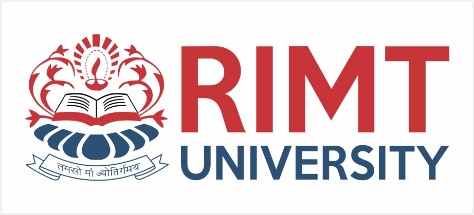 The Sun Network File System (NFS)
An implementation and a specification of a software system for accessing remote files across LANs (or WANs)
The implementation is part of the Solaris and SunOS operating systems running on Sun workstations using an unreliable datagram protocol (UDP/IP protocol and Ethernet
1/3/2013
RIMT-IET
14
education for life                              www.rimt.ac.in
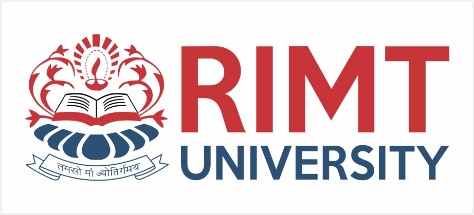 NFS (Cont.)
Interconnected workstations viewed as a set of independent machines with independent file systems, which allows sharing among these file systems in a transparent manner
A remote directory is mounted over a local file system directory
The mounted directory looks like an integral subtree of the local file system, replacing the subtree descending from the local directory
Specification of the remote directory for the mount operation is nontransparent; the host name of the remote directory has to be provided
Files in the remote directory can then be accessed in a transparent manner
Subject to access-rights accreditation, potentially any file system (or directory within a file system), can be mounted remotely on top of any local directory
1/3/2013
RIMT-IET
15
education for life                              www.rimt.ac.in
NFS (Cont.)
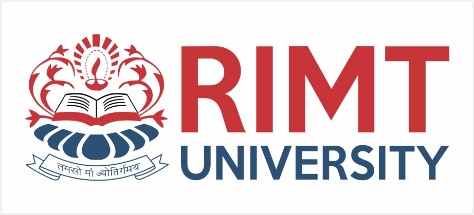 NFS is designed to operate in a heterogeneous environment of different machines, operating systems, and network architectures; the NFS specifications independent of these media

This independence is achieved through the use of RPC primitives built on top of an External Data Representation (XDR) protocol used between two implementation-independent interfaces
The NFS specification distinguishes between the services provided by a mount mechanism and the actual remote-file-access services
1/3/2013
RIMT-IET
16
education for life                              www.rimt.ac.in
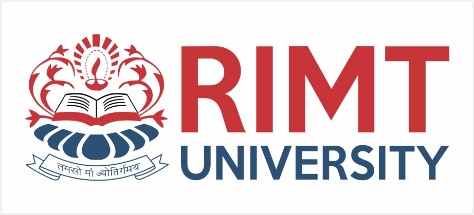 NFS Protocol
Provides a set of remote procedure calls for remote file operations.  The procedures support the following operations:
searching for a file within a directory 
reading a set of directory entries 
manipulating links and directories 
accessing file attributes
reading and writing files
NFS servers are stateless; each request has to provide a full set of arguments  (NFS V4 is just coming available – very different, stateful)
Modified data must be committed to the server’s disk before results are returned to the client (lose advantages of caching)
The NFS protocol does not provide concurrency-control mechanisms
1/3/2013
RIMT-IET
17
education for life                              www.rimt.ac.in
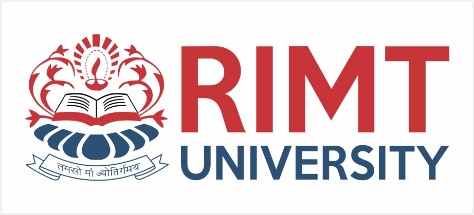 Three Major Layers of NFS Architecture
UNIX file-system interface (based on the open, read, write, and close calls, and file descriptors)
Virtual File System (VFS) layer – distinguishes local files from remote ones, and local files are further distinguished according to their file-system types
The VFS activates file-system-specific operations to handle local requests according to their file-system types 
Calls the NFS protocol procedures for remote requests
NFS service layer – bottom layer of the architecture
Implements the NFS protocol
1/3/2013
RIMT-IET
18
education for life                              www.rimt.ac.in
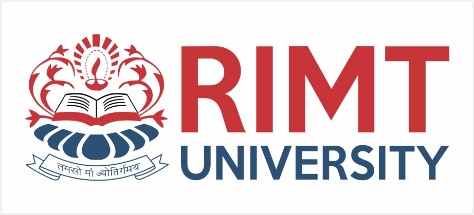 NFS Remote Operations
Nearly one-to-one correspondence between regular UNIX  system calls and the NFS protocol RPCs (except opening and closing files)

NFS adheres to the remote-service paradigm, but employs buffering and caching techniques for the sake of performance 

File-blocks cache – when a file is opened, the kernel checks with the remote server whether to fetch or revalidate the cached attributes
Cached file blocks are used only if the corresponding cached attributes are up to date

File-attribute cache – the attribute cache is updated whenever new attributes arrive from the server

Clients do not free delayed-write blocks until the server confirms that the data have been written to disk
1/3/2013
RIMT-IET
19
education for life                              www.rimt.ac.in
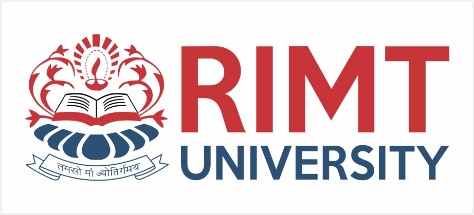 Example: WAFL File System
Used on Network Appliance “Filers” – distributed file system appliances

“Write-anywhere file layout”

Serves up NFS, CIFS, http, ftp

Random I/O optimized, write optimized
NVRAM for write caching

Similar to Berkeley Fast File System, with extensive modifications
1/3/2013
RIMT-IET
20
education for life                              www.rimt.ac.in
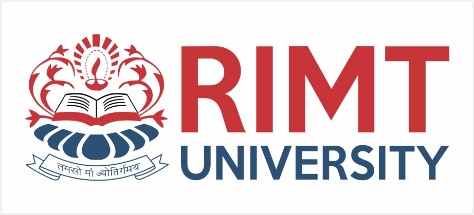 The WAFL File Layout
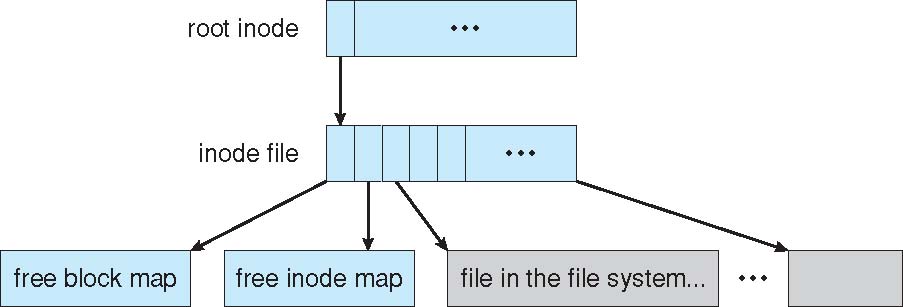 1/3/2013
RIMT-IET
21
education for life                              www.rimt.ac.in
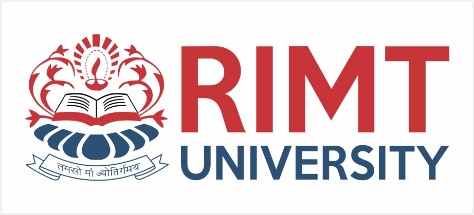 Summary
Free-Space Management 
Efficiency and Performance
Recovery
NFS
Example: WAFL File System
1/3/2013
RIMT-IET
22
education for life                              www.rimt.ac.in
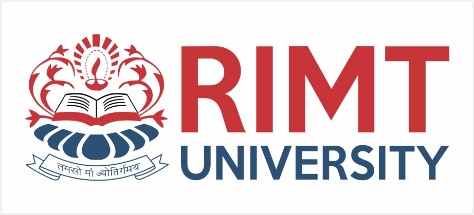 Topics To Be NextCovered
Overview of Mass Storage Structure
Disk Structure
Disk Attachment
Disk Scheduling
Disk Management
Swap-Space Management
RAID Structure
Disk Attachment
Stable-Storage Implementation
Tertiary Storage Devices
Operating System Issues
Performance Issues
1/3/2013
RIMT-IET
23
education for life                              www.rimt.ac.in
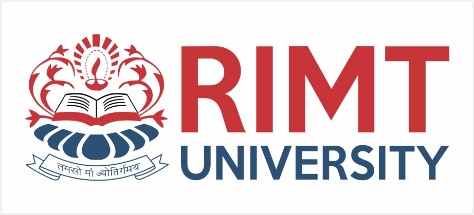 References
Silberschatz and Peter B. Calvin, “Operating System Concepts" Addison Wesley Publishing Company
 Dhamdhere, “Systems Programming & Operating Systems Tata McGraw Hill
1/3/2013
RIMT-IET
24
education for life                              www.rimt.ac.in